Fractures-3
Gulshan Kumar
MVSc, PhD
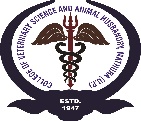 Dept. of VSR, College of Veterinary Science & Animal Husbandry, DUVASU, Mathura- 281 001
Principles of management
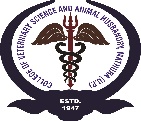 Dept. of VSR, College of Veterinary Science & Animal Husbandry, DUVASU, Mathura- 281 001
considerations
Primary consideration
Preservation of life:
Treatment for shock, haemorrhage

Secondary considerations
Repair of tissue
Restoration of function
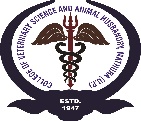 Dept. of VSR, College of Veterinary Science & Animal Husbandry, DUVASU, Mathura- 281 001
examiation
Primary consideration
Assessment of general health of the animal
Adjacent tissue damage and its extent
Precise evaluation of the fracture(s)
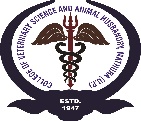 Dept. of VSR, College of Veterinary Science & Animal Husbandry, DUVASU, Mathura- 281 001
Clinical diagnosis of fracture
…history of trauma
…..signs and symptoms 
Pain & tenderness
Swelling (may be immediate or appear several days later
Deformity/change in angulation
Crepitus
Loss of function
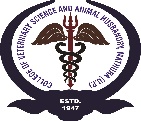 Dept. of VSR, College of Veterinary Science & Animal Husbandry, DUVASU, Mathura- 281 001
Radiographic examination
Positioning 
Two orthogonal views
To decide on best procedure for reduction and immobilization
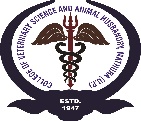 Dept. of VSR, College of Veterinary Science & Animal Husbandry, DUVASU, Mathura- 281 001
Radiographic examination
Positioning 
Two orthogonal views
To decide on best procedure for reduction and immobilization
Radiographs of the opposite limbs are useful (young animals)
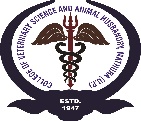 Dept. of VSR, College of Veterinary Science & Animal Husbandry, DUVASU, Mathura- 281 001
Principles of fracture treatment
Anatomical reduction 
Stable fixation
Preservation of blood supply
Early, active pain-free mobilization of muscles and adjacent joints
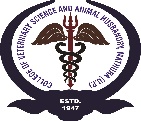 Dept. of VSR, College of Veterinary Science & Animal Husbandry, DUVASU, Mathura- 281 001
reduction
Closed reduction 
Most useful below the elbow and stifle, (less tissue, no hinderance of soft tissue
Small and relatively long legged animals
By traction and counter traction & manipulation
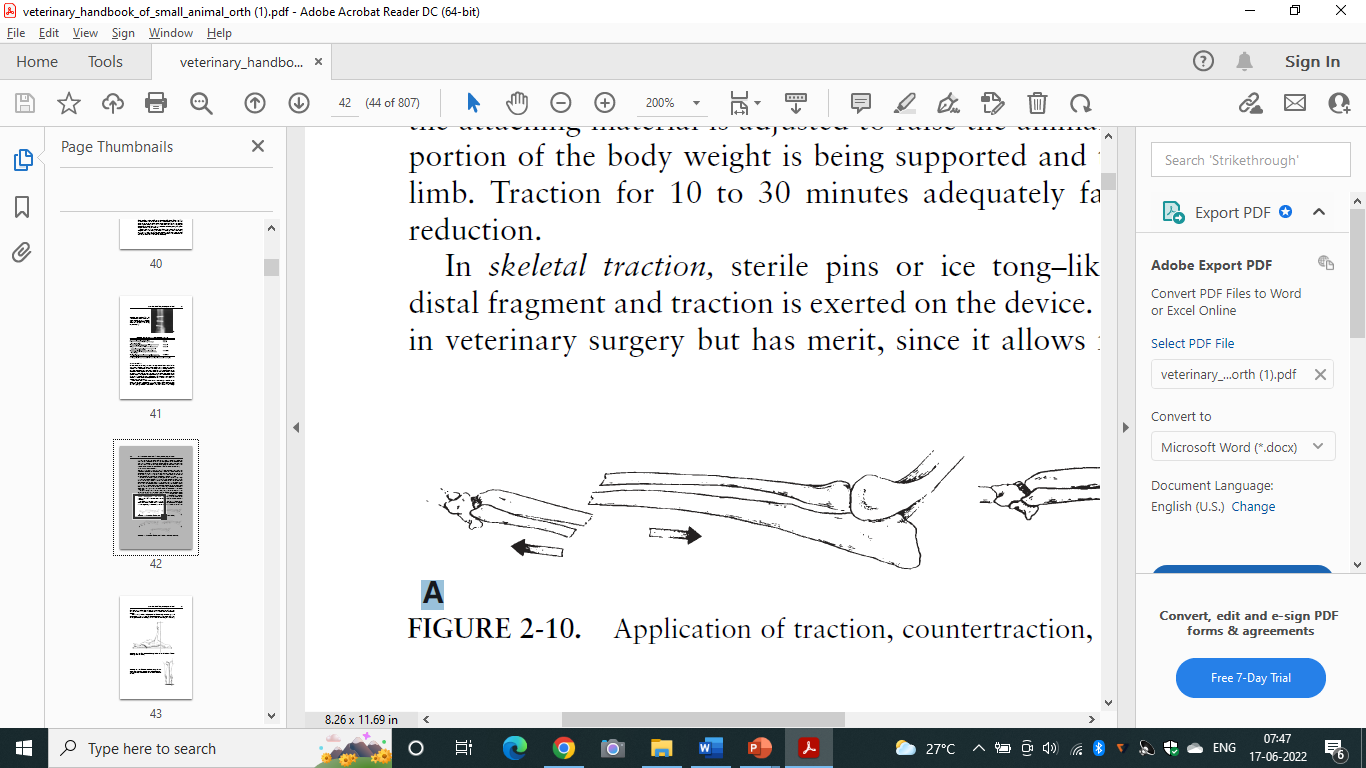 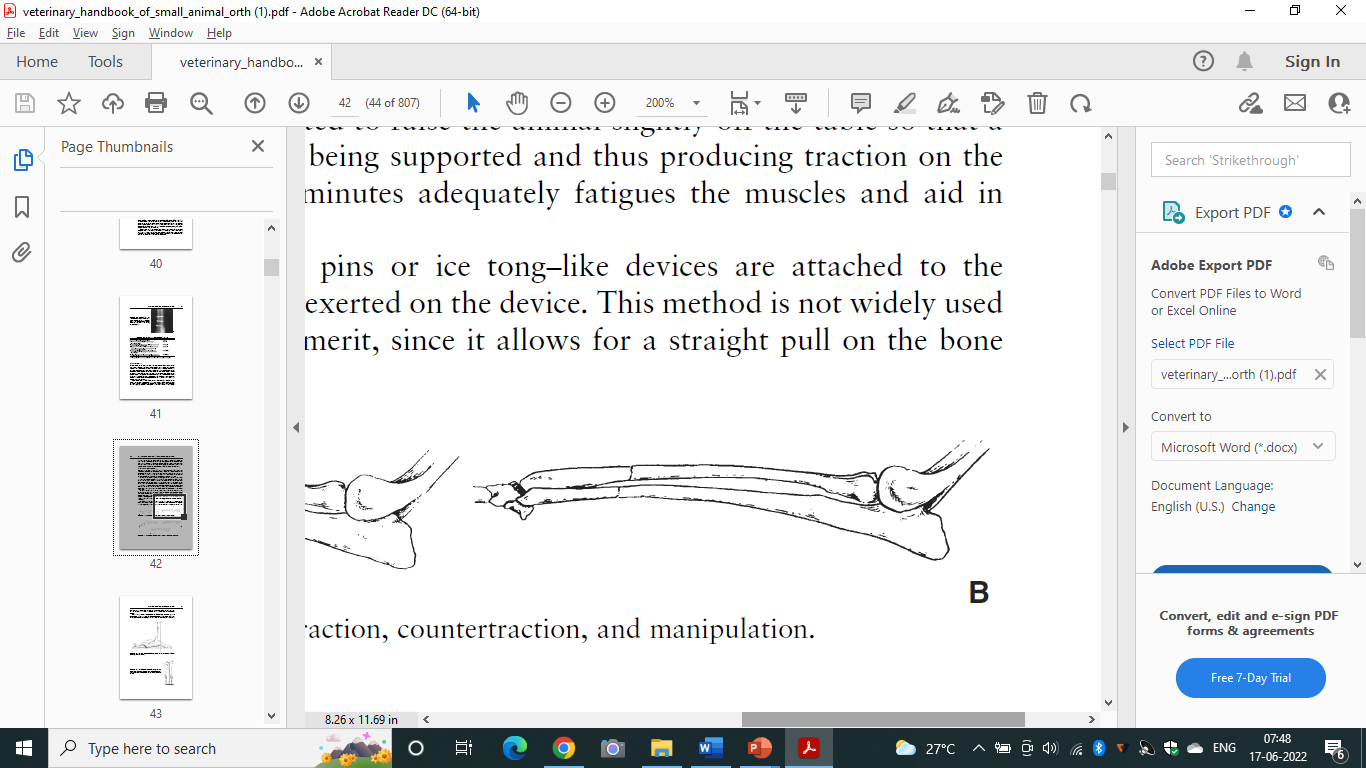 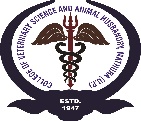 Dept. of VSR, College of Veterinary Science & Animal Husbandry, DUVASU, Mathura- 281 001
reduction
Closed reduction 
By traction and counter traction & toggling
Skeletal traction (not common in veterinary practice)
Use of gravity
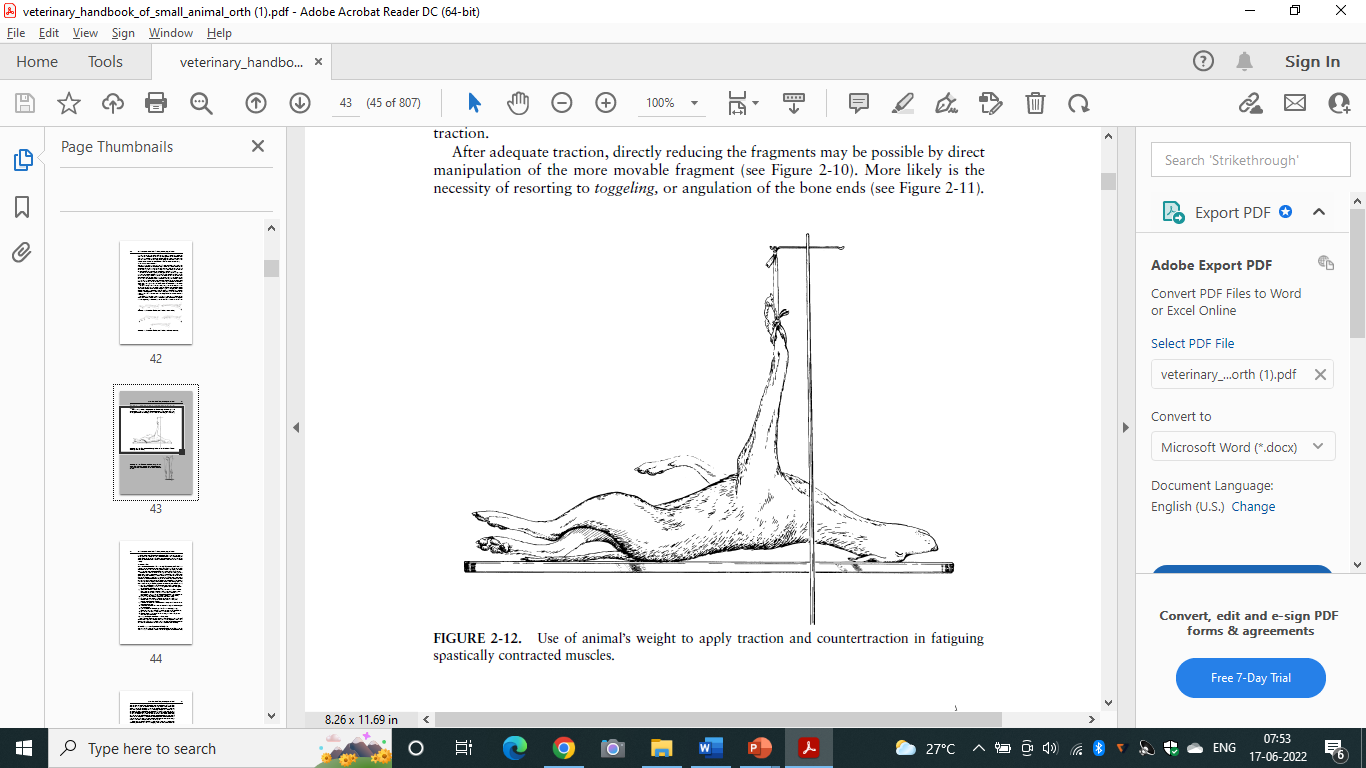 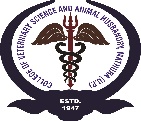 Dept. of VSR, College of Veterinary Science & Animal Husbandry, DUVASU, Mathura- 281 001
reduction
Open reduction
Method of choice in many Fractures
Used in unstable fractures, 
Several day old fractures
Those with joint involvement
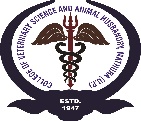 Dept. of VSR, College of Veterinary Science & Animal Husbandry, DUVASU, Mathura- 281 001
reduction
Open reduction
By levering
By force using bone forceps, 
Combination of the two
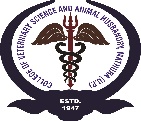 Dept. of VSR, College of Veterinary Science & Animal Husbandry, DUVASU, Mathura- 281 001
The techniques
Closed reduction and immobilization
Casts and splints
POP, Fibre glass
Thomas, Meta
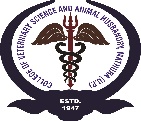 Dept. of VSR, College of Veterinary Science & Animal Husbandry, DUVASU, Mathura- 281 001
The techniques
Closed reduction and internal fixation (CRIF)
Closed reduction and external fixation
Open reduction and internal fixation
Intra-medullary
extramedullary
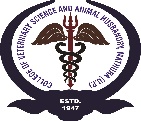 Dept. of VSR, College of Veterinary Science & Animal Husbandry, DUVASU, Mathura- 281 001
Thanks